National Center for Case Study Teaching in Science
Normal Protein Trafficking and the Unfolded Protein Response
by Karen S. HuffmanMath and Science DepartmentGenesee Community College, Batavia, NY
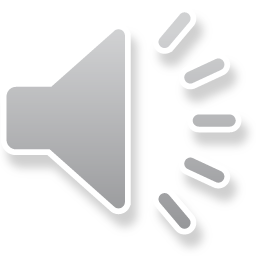 NORMAL PROTEIN TRAFFICKING
Normal trafficking of proteins through the cell involves:
1) Production of proteins along the rough endoplasmic reticulum (RER)

2) Proteins are sent via membrane vesicles to the Golgi

3) In the Golgi, proteins are modified (this may include the addition of sugars or the addition of signal peptides for tagging the protein to be sent somewhere specific in the cell) 

4) From the Golgi, the modified proteins are repackaged, and sent to:
the cell membrane to add membrane proteins
the cell membrane for exocytosis
remain in the vesicle to become a peroxisome or lysosome

**Because the Golgi repackages and ships proteins to their final destination, it is sometimes referred to as the POST OFFICE of the cell.
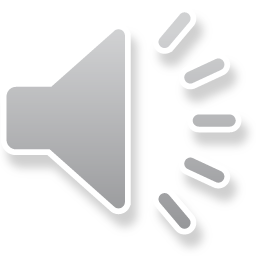 RER
VESICLES
GOLGI
NUCLEUS
NUCLEUS
= UNMODIFIED PROTEINS
= MODIFIED PROTEINS
NORMAL CELL
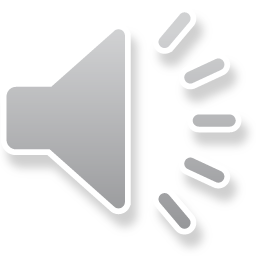 MIS-FOLDED AND UNFOLDED  PROTEINS AND STRESS
If proteins do not fold properly in the RER they may cause a “traffic jam” -  the proteins remain in the RER and are unable to be shipped to the Golgi.

This leads to ER Stress.  When ER stress occurs, the unfolded protein response is triggered.

During the unfolded protein response cells may respond by:
destroying the proteins
trying to refold the proteins
commit apoptosis (cell suicide)
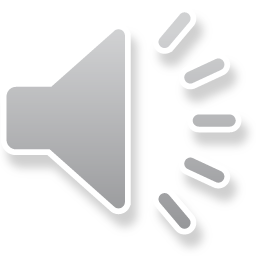 RER
VESICLES
GOLGI
NUCLEUS
NUCLEUS
= UNMODIFIED PROTEINS
= UNFOLDED PROTEINS
STRESSED CELL
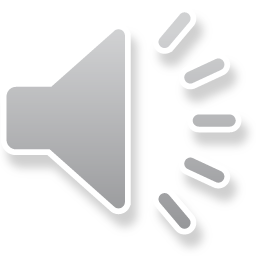 APOPTOSIS
When a cell is stressed or is unhealthy it tries to fix itself.

However, if it can not fix itself, it commits apoptosis or cell suicide.  Through a carefully controlled series of steps, the cell releases enzymes that digest the cell from the inside out = autophagy.

Apoptosis also occurs during fetal development, such as when cells between the fingers die off so we don’t have webbed fingers.
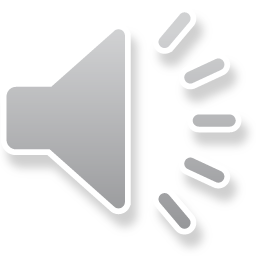 RER
VESICLES
GOLGI
NUCLEUS
NUCLEUS
= UNMODIFIED PROTEINS
= UNFOLDED PROTEINS
APOPTOSIS
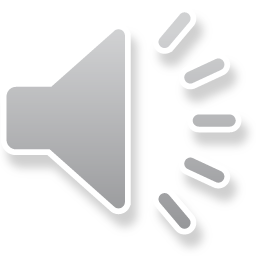